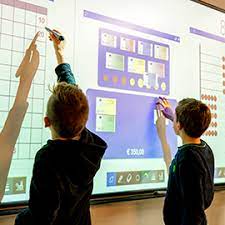 Роль визуализированной учебной информации в освоении учебного содержания на уроках истории и обществоведения
Я. Дроздович, «Погоня»
Гексы
Диаграммы
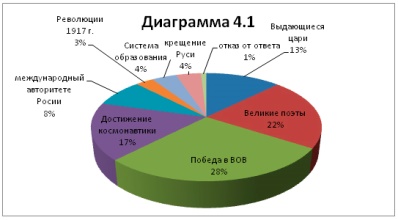 Визуализация